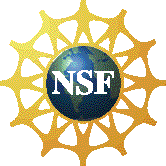 Surface Fronts, Troughs, and Baroclinic Zones in the Great Lakes Region


    Neil Laird        
	Hobart & William Smith Colleges


     Melissa Payer 
	University at Albany/SUNY


     Richard Maliawco
	University of Illinois
	formerly of Lyndon State College


     Eric Hoffman
	Plymouth State University
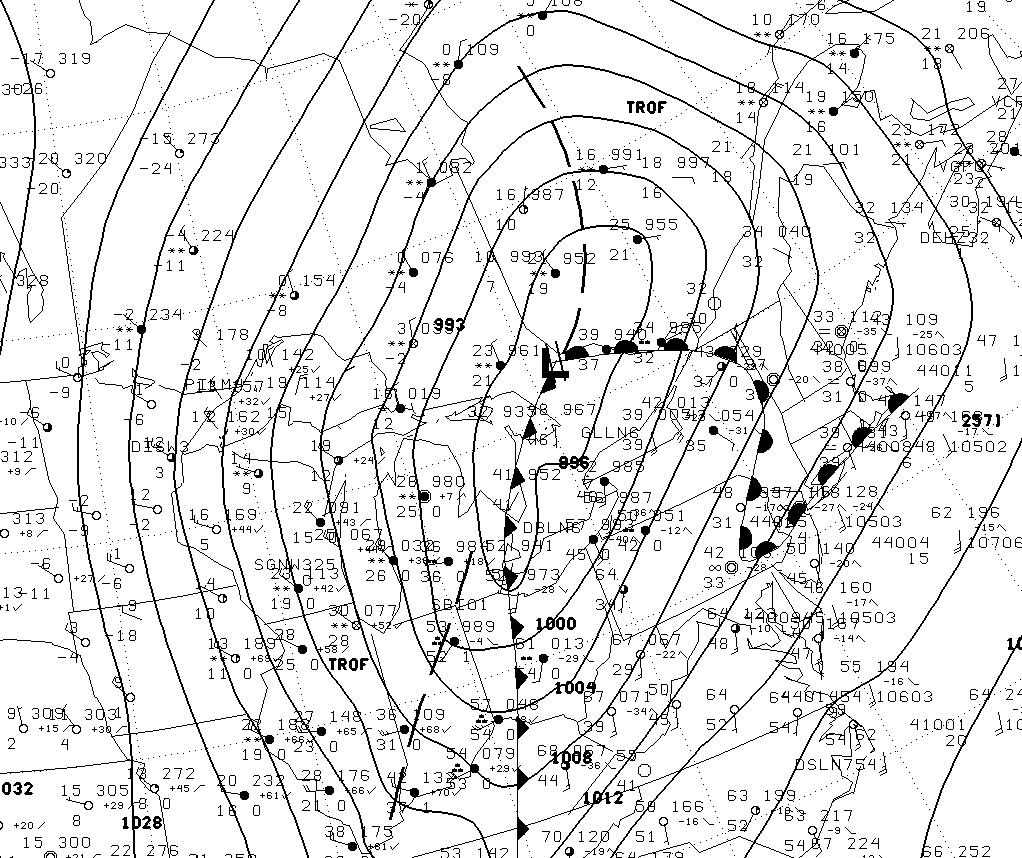 This research was completed as part of the 2008 undergraduate summer research program at Hobart & William Smith (HWS) Colleges. Funding for this project was provided by the National Science Foundation and the HWS Provosts Office.
Introduction
Motivation
Frontal passages are a critical factor in influencing weather in the region:
	   - lake effect snow		- air mass distribution
	   - severe thunderstorms	- pollution transport

Objectives
Determine the spatial and temporal frequency of fronts and troughs across the Great Lakes region and examine their association with surface baroclinic zones.

Previous Studies
Frontal Frequency: Data and Methodology
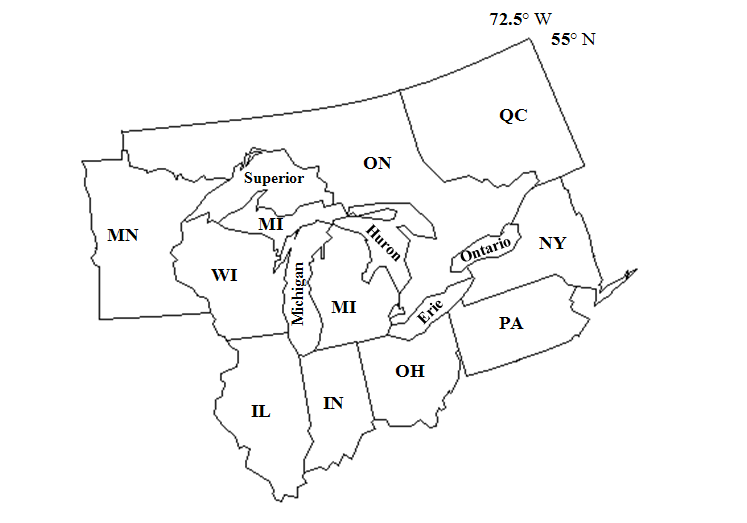 Analysis Time Period
	Jan 2000 – Dec 2005
	0000, 0600, 1200, 1800 UTC

NCEP Surface Analysis
	8,663 examined
	1.2% missing

Identified	2,173 Fronts & 1,075 Troughs
	Type
	First/Last Appearance Date and Time
	Lakes and States/Provinces Crossed
	Analyst name

Methods
	Accepted NCEP analysis as is
	Front must cross over at least one lake
	Identified each frontal segment – along each boundary there can be multiple frontal classifications (e.g. cold  stationary)
Composite of Surface Analyses (Uccellini et al. 1992)
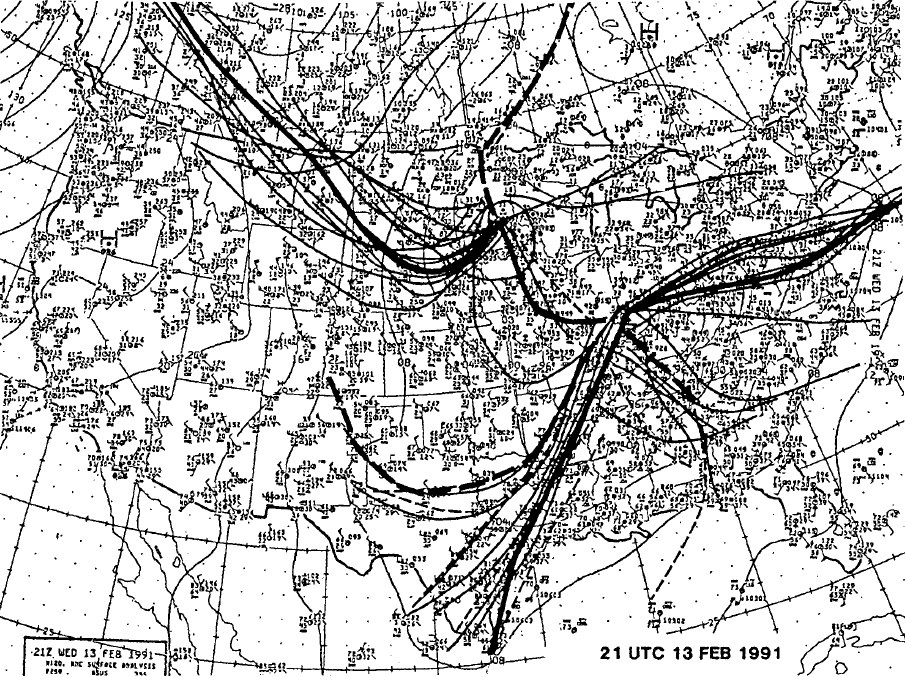 Analyst Consistency with Frontal Analyses
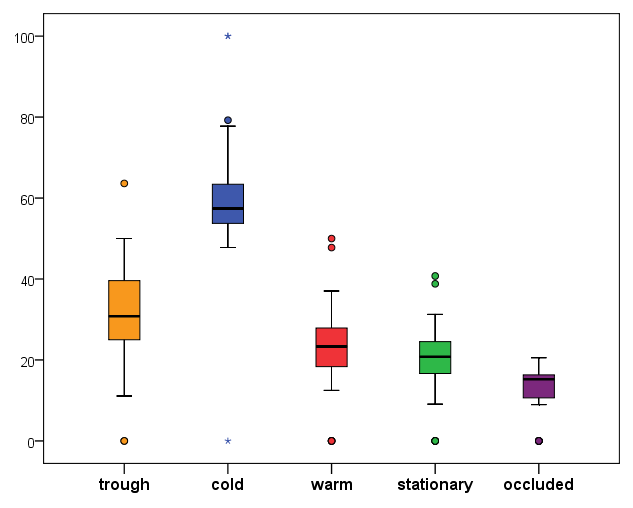 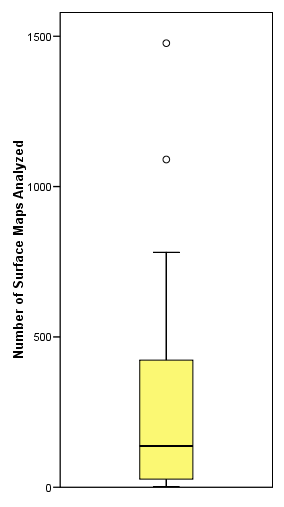 n=33
Small interquartile ranges suggest some consistency across analysts in analyzing fronts.

Larger variability across analysts in analyzing troughs
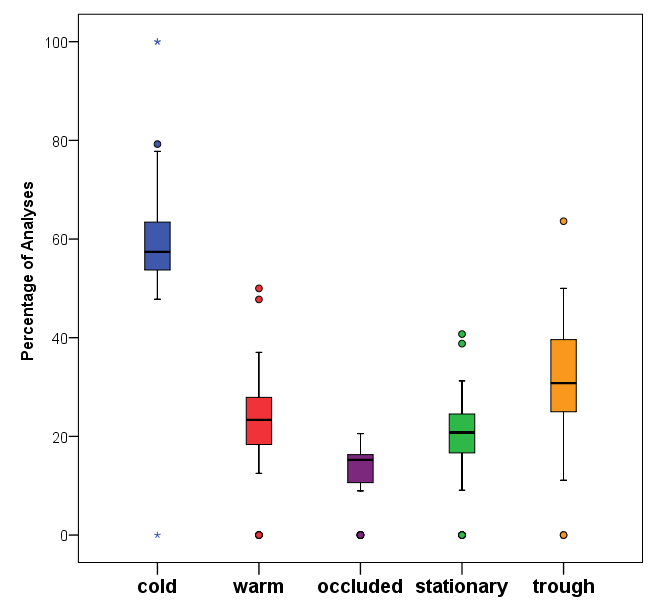 Distribution of the number of analyses each analyst completed
Distribution of the percentage of analyses for each analyst where front or trough was indicated
Frequency of Fronts & Troughs: 2000-2005
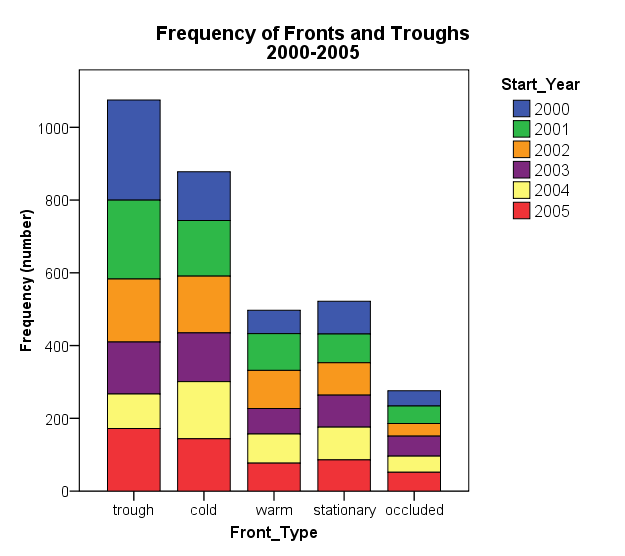 Represents the number of fronts and troughs followed for their entire evolution within Great Lakes region
Frequency of Front & Trough Passages: 2000-2005
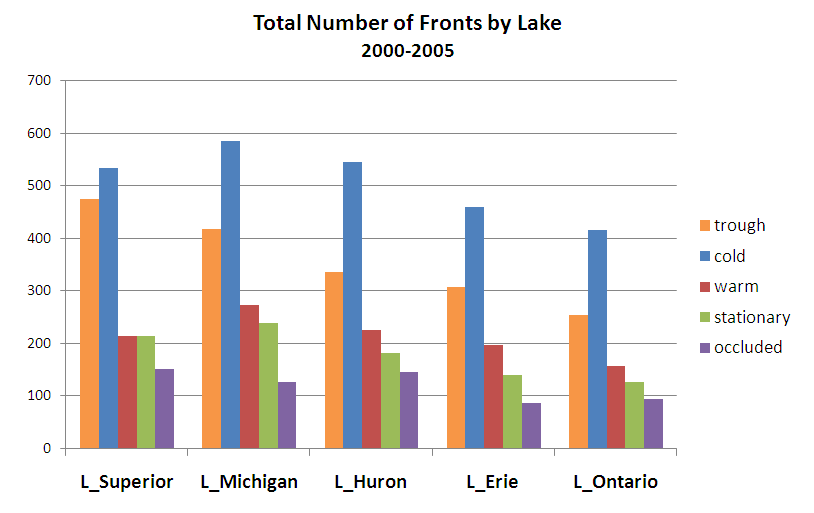 Represents the number of fronts and troughs which passed over each individual Great Lake. 

As an example, a single cold front would be counted for Lakes Superior and Michigan if it had passed over both during its evolution.
SLP Composites for Fronts that Crossed all Five Lakes
n=208
n=24
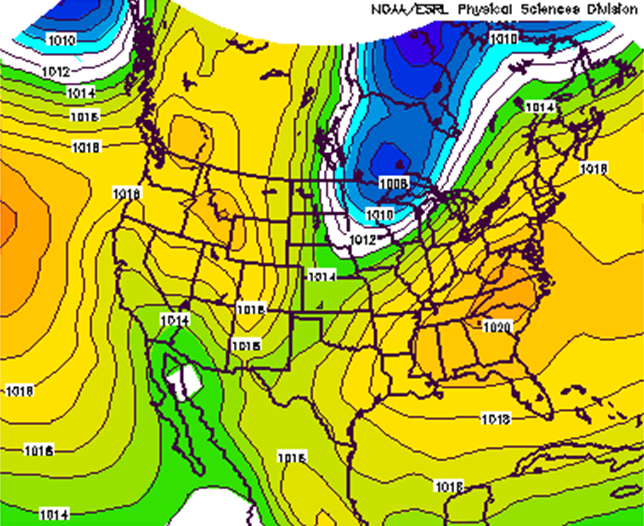 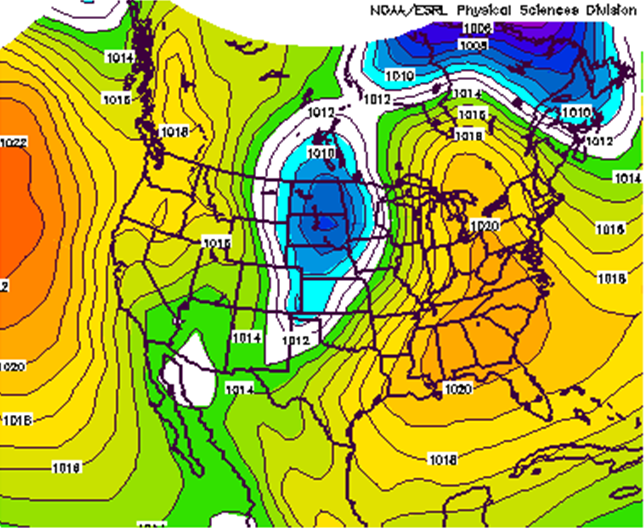 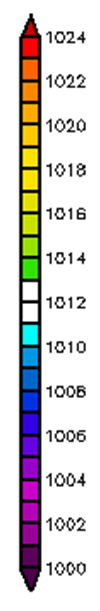 Warm Fronts
Cold Fronts
n=10
n=16
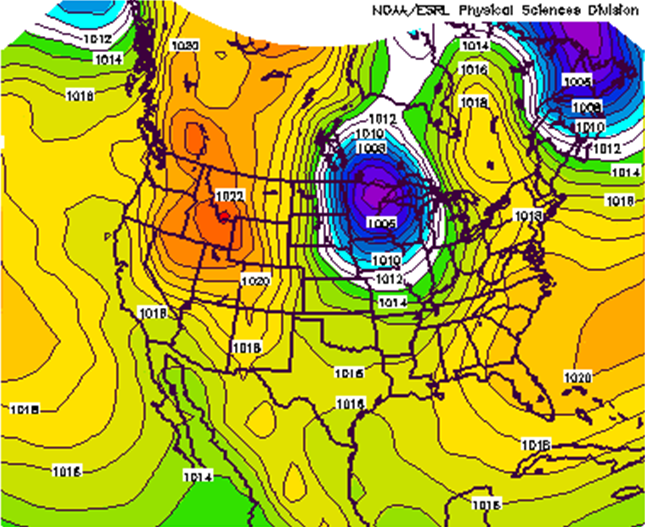 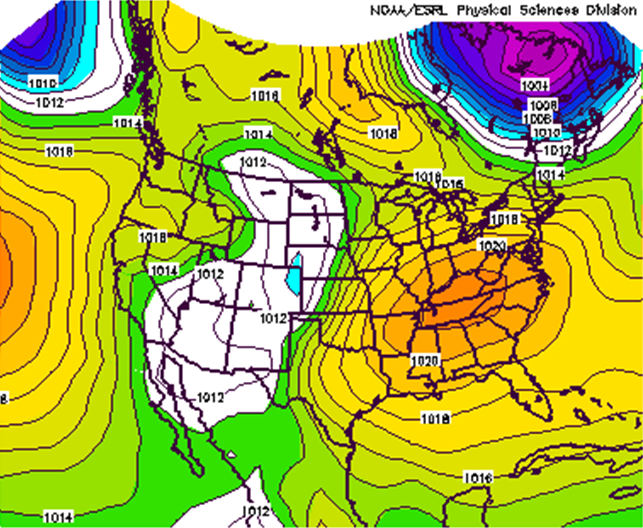 Occluded Fronts
Stationary Fronts
Summary: Front & Trough Frequency
Cold fronts are the most common in the Great Lakes region, followed by stationary, warm, and occluded fronts.

Troughs are more frequent than cold fronts.

The frequency of fronts and troughs decreases from west to east across the lakes.
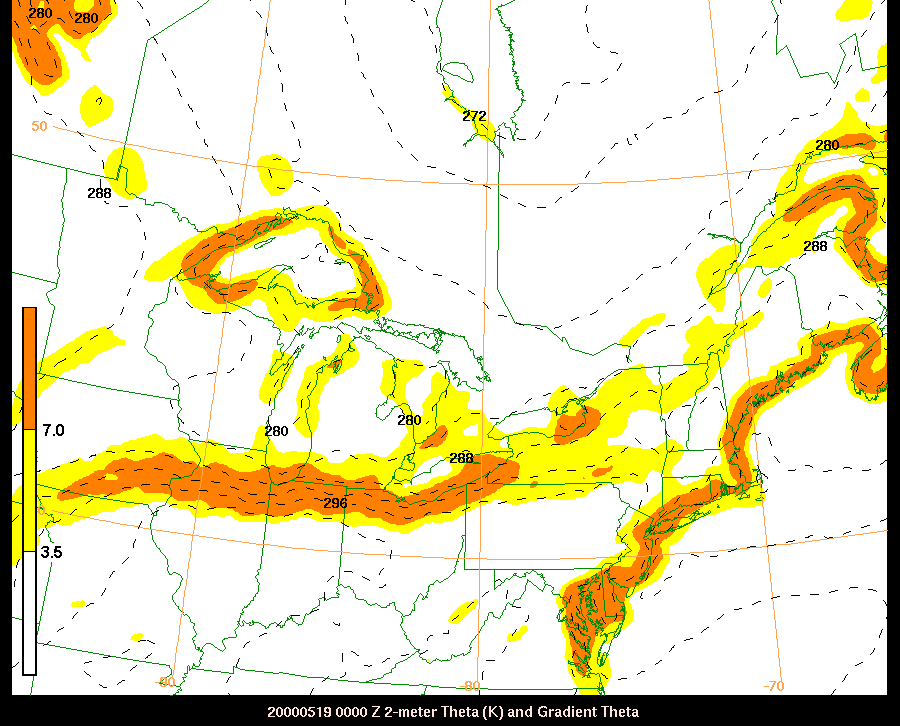 Baroclinic Zones: Data & Methodology
19 May 2001 0000 UTC
* Sanders and Hoffman (2002)
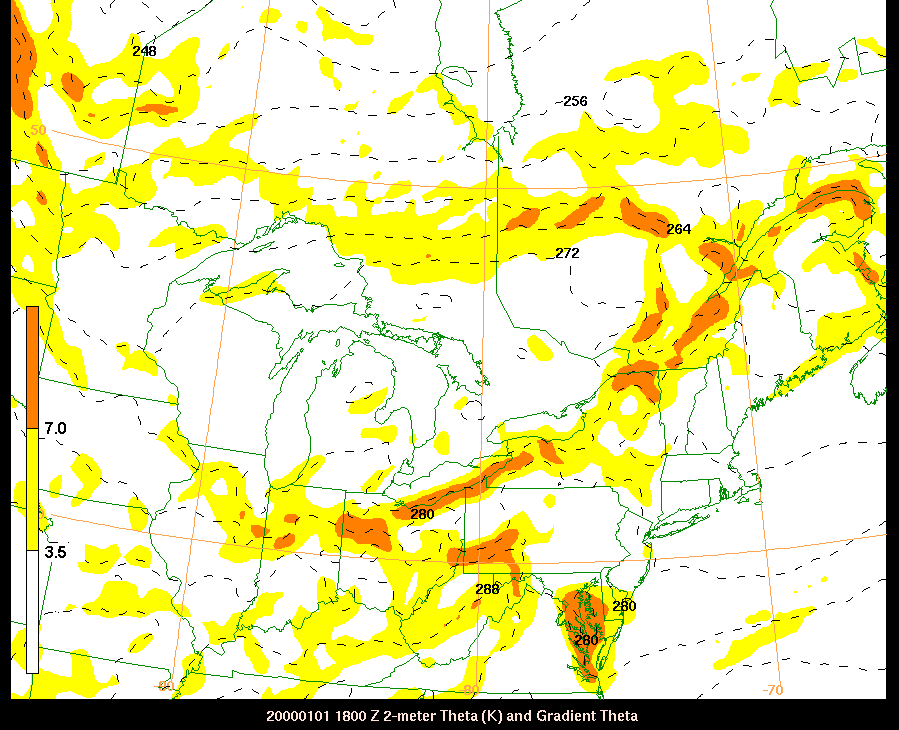 Baroclinic Zones: Data & Methodology (continued)
Baroclinic zone must be:
1 Jan 2000 1800 UTC
Fronts & Troughs related to Baroclinic Zones: 2000-2005
weak/none
moderate
strong
14
Represents the percentage of analyses with fronts that were associated with a baroclinic zone
Note: NCEP uses 1.2°C(100km)-1 as the minimum requirement for frontal zone
Idealized Examples of Trough Length Scale
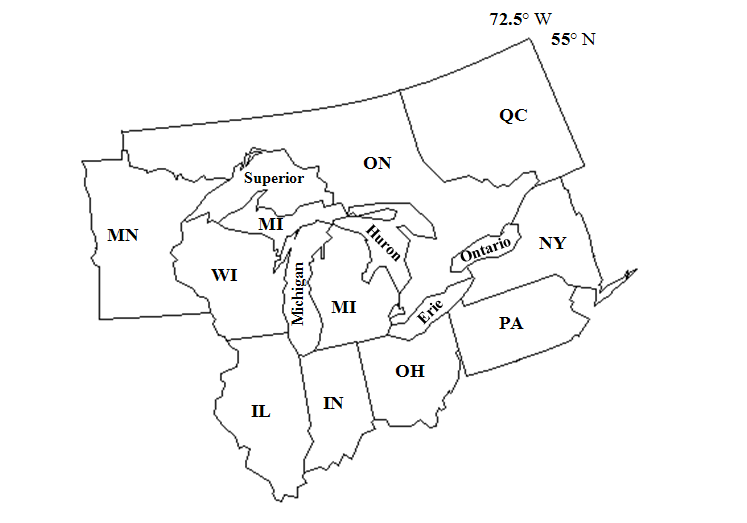 Mesoscale Trough
Sub-synoptic Trough
Synoptic Trough
SLP Composites for Each Trough Length Scale
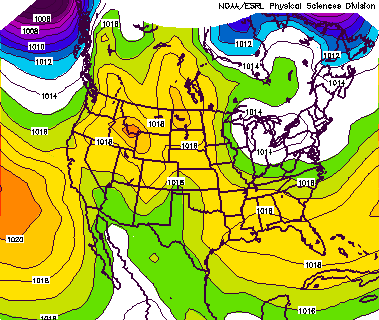 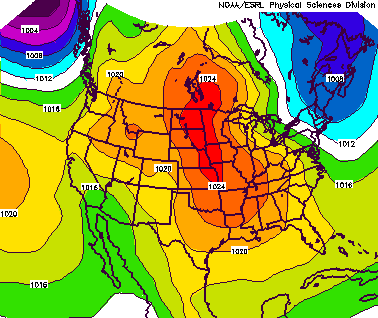 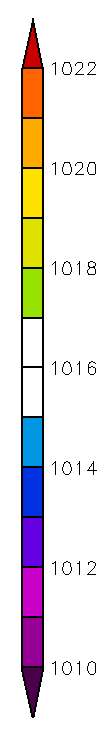 Synopic Troughs
Sub-synoptic Troughs
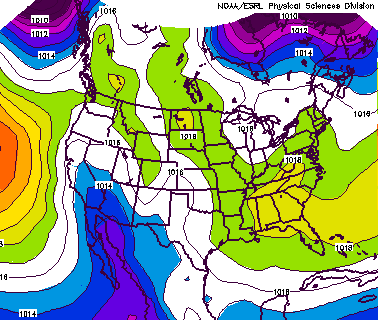 MesoscaleTroughs
Trough Length Scale Related to Baroclinic Zones: 2000-2005
weak/none
36
moderate
strong
synoptic
sub-synoptic
mesoscale
Summary: Fronts & Troughs with Baroclinic Zones
51% of all analyzed fronts in the Great Lakes region are associated with baroclinic zones. 
Stationary and warm fronts are most often associated with baroclinic zones (~ 60% of the time). 
Association is less for cold and occluded fronts (~50% and ~30% of the time, respectively).
Only 8.7% of all fronts are associated with strong baroclinic zones.

Association of baroclinic zones with troughs increases as trough length decreases (from synoptic to mesoscale).
Surface Analysis 			              01 Jan 2000 18 UTC
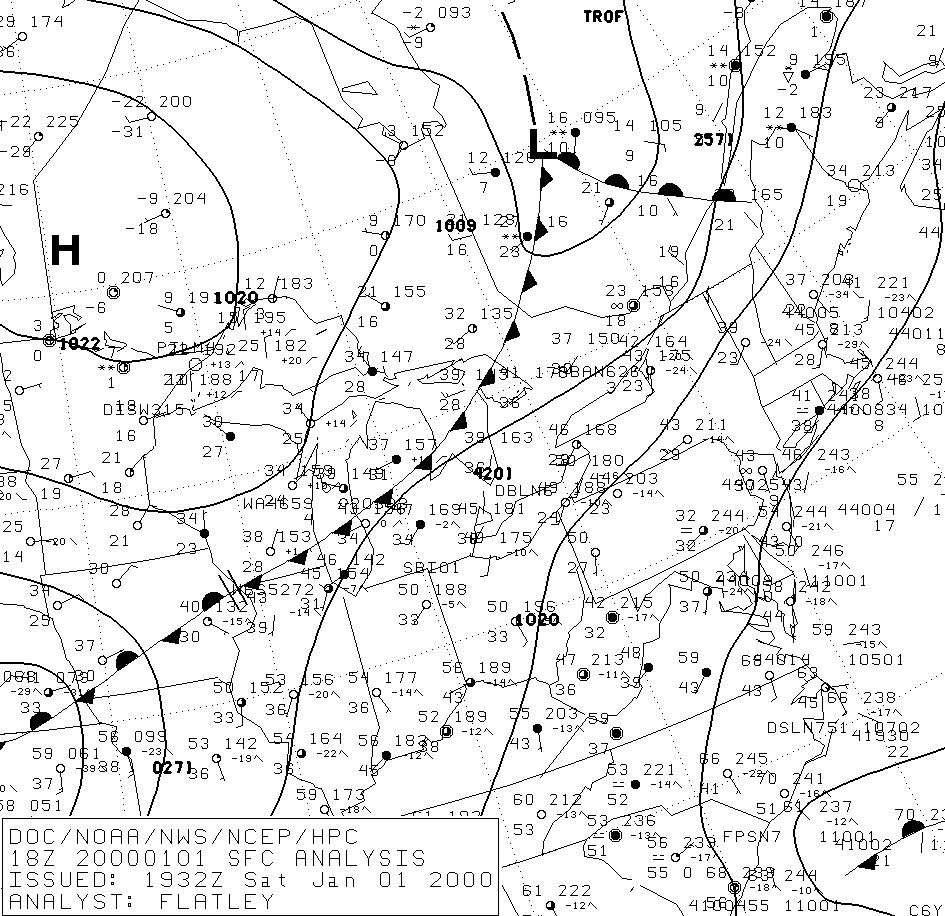